NASTAVA U DIGITALNOM OKRUŽENJU
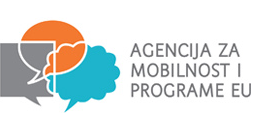 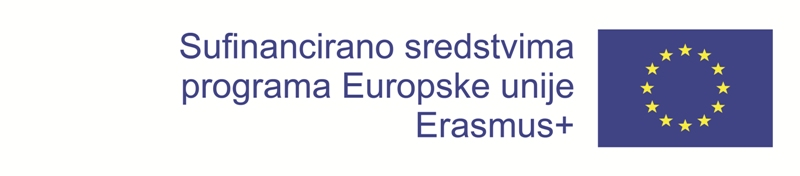 ŽSV IZ GEOGRAFIJEMirna Kovačić, prof. geografije i povijesti
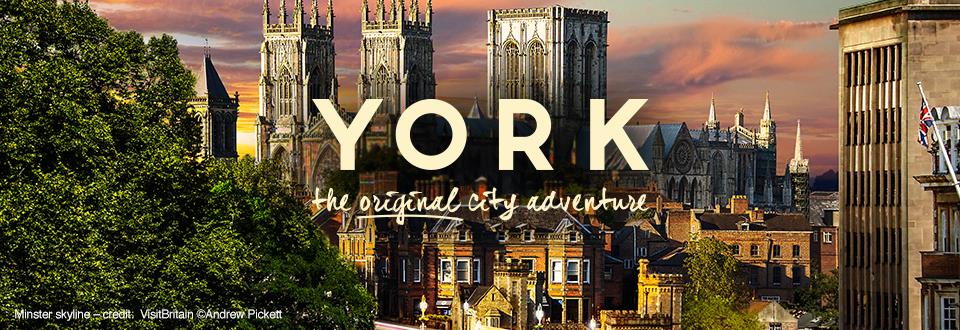 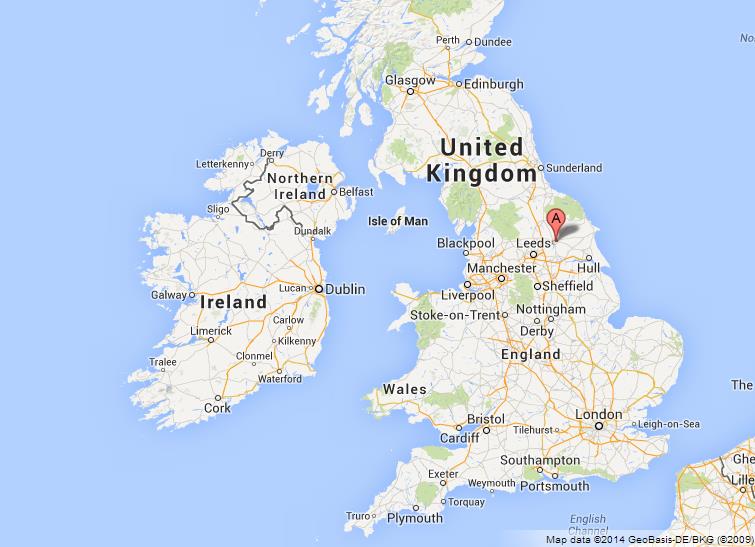 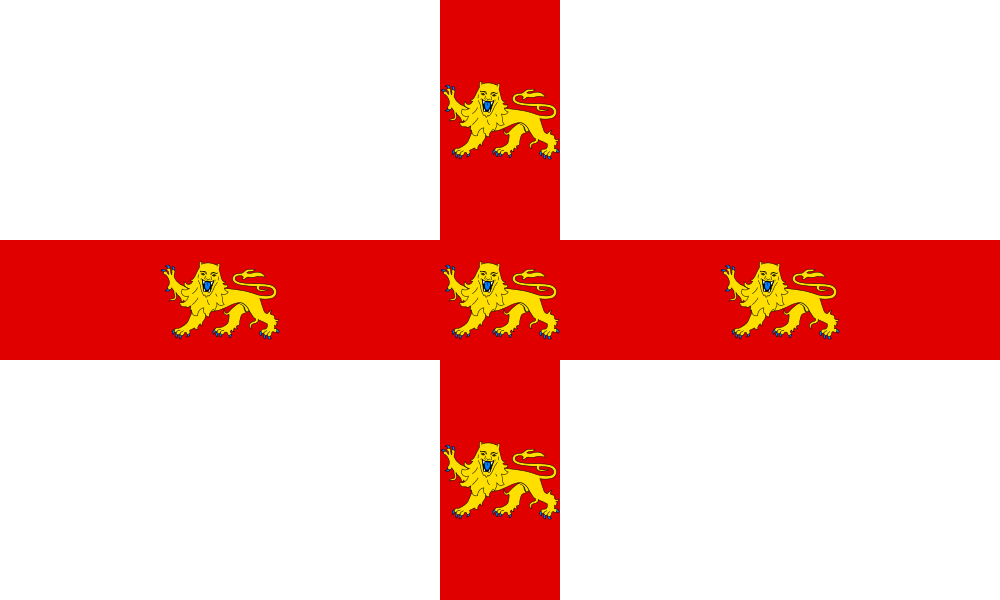 York, UK
AKTIVNOSTI ZA UČENIKE – U DIGITALNOM OKRUŽENJU
[Speaker Notes: 5 pristupa – veća kreativnost učenika,
Poticati na kritičku analizu sadržaja koji ih okružuju
Osposobiti ih da budu odgovorni članovi naše zajednice]
[Speaker Notes: Kate Middelton, vojvotkinja od Cambridgea, Maorski vođa na Novom Zelandu]
[Speaker Notes: G. W. Bush & Saudi prinz Abdulah]
[Speaker Notes: Obama i japanski car Akihito i supruga Mishiko]
IZVORI FOTOGRAFIJA
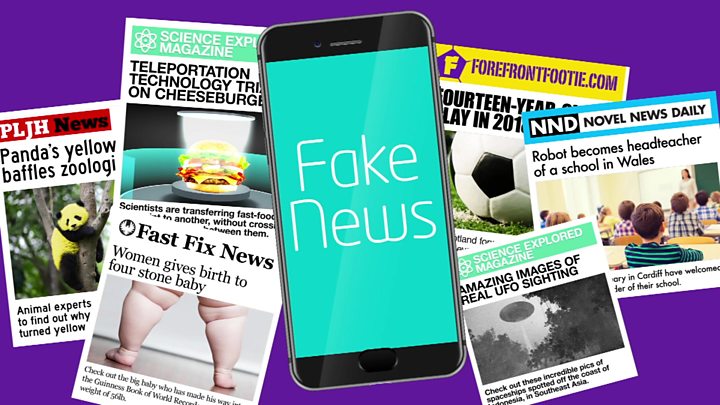 http://zapatopi.net/treeoctopus/
FAKE NEWS – NOVI FENOMEN NA INTERNETU- misija – provjereni izvori u prezentacijama
Prezentacijski alati
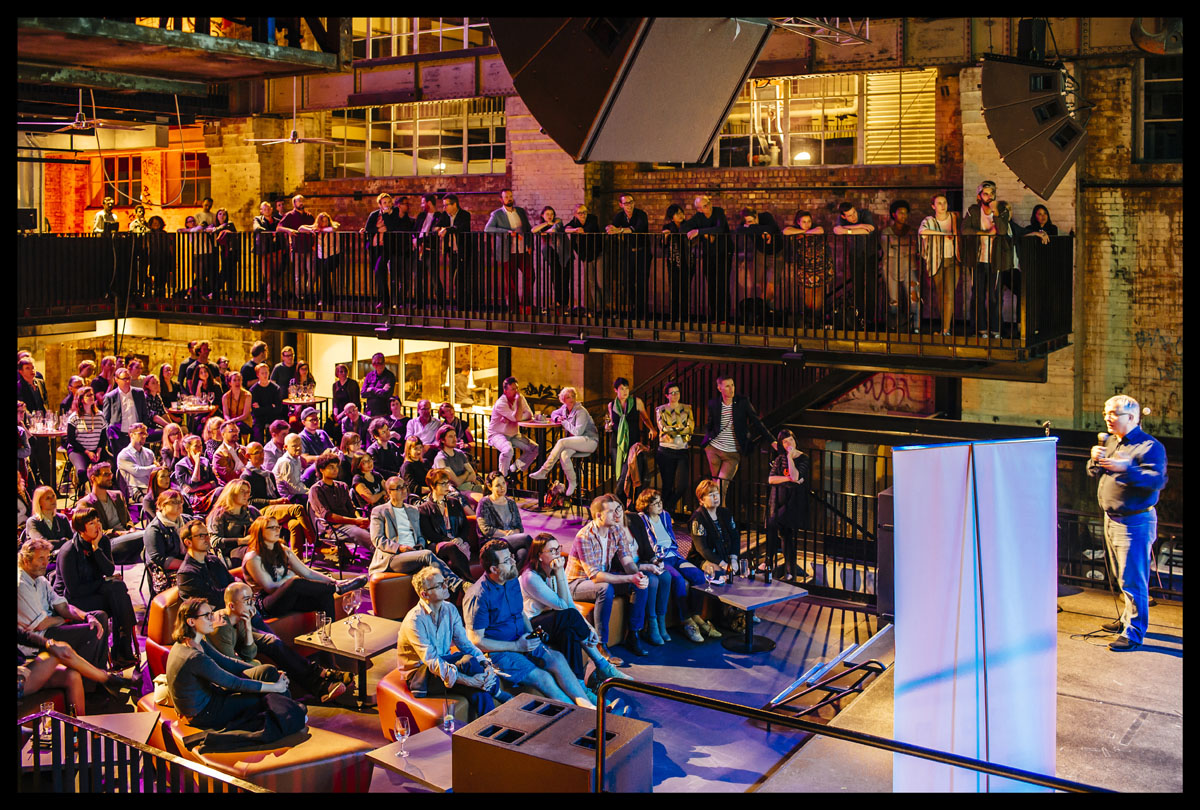 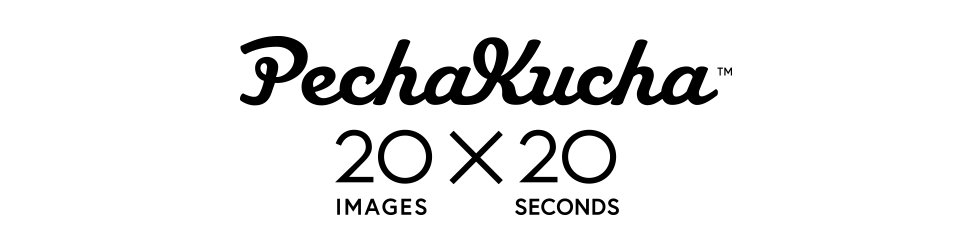 RAZREDNI PROJEKT – REDIZAJNIRAJTE SVOJU ŠKOLU
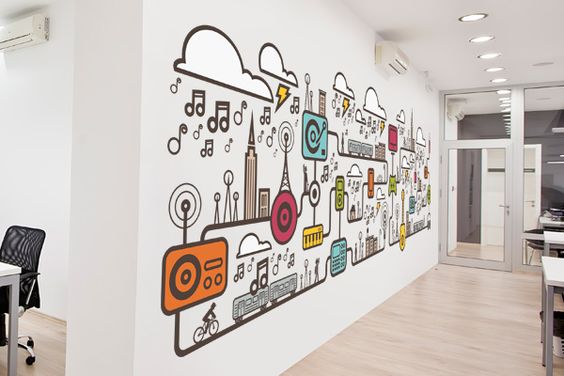 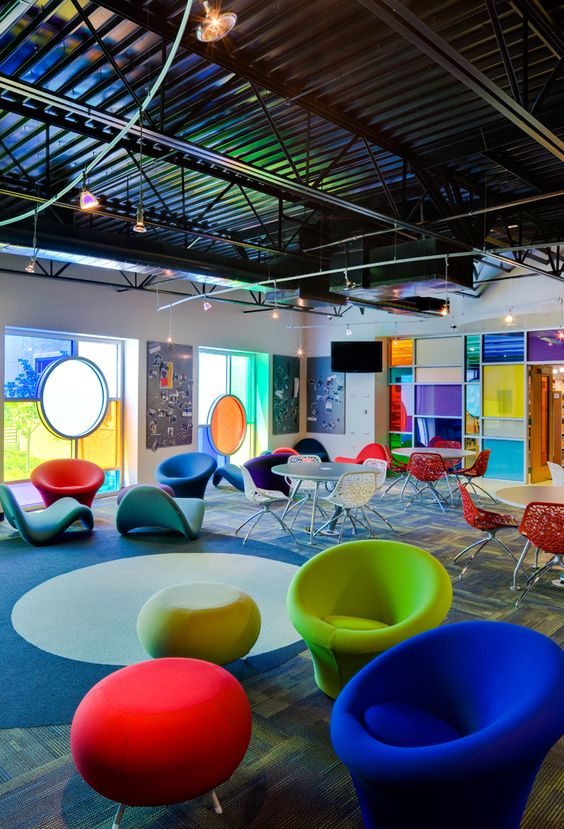 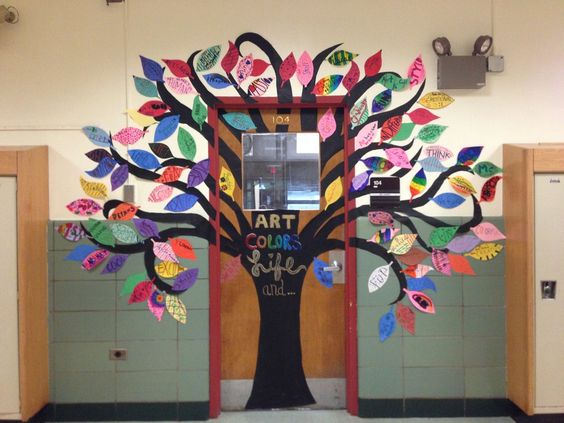 ŽELJE i mogućnosti
QR KODOVI istraživačka nastava
Postani profesionalni dizajner 
https://www.canva.com/
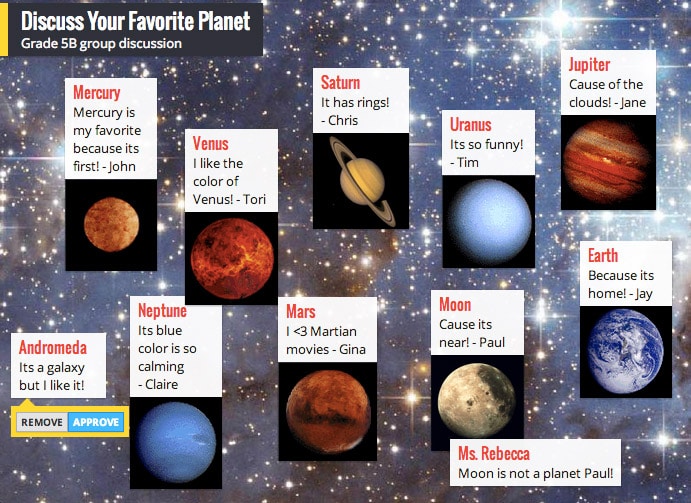 SURADNIČKO UČENJE
Bye, bye hamer papiri https://padlet.com/mirna_kop10/4kvm5cog60g1
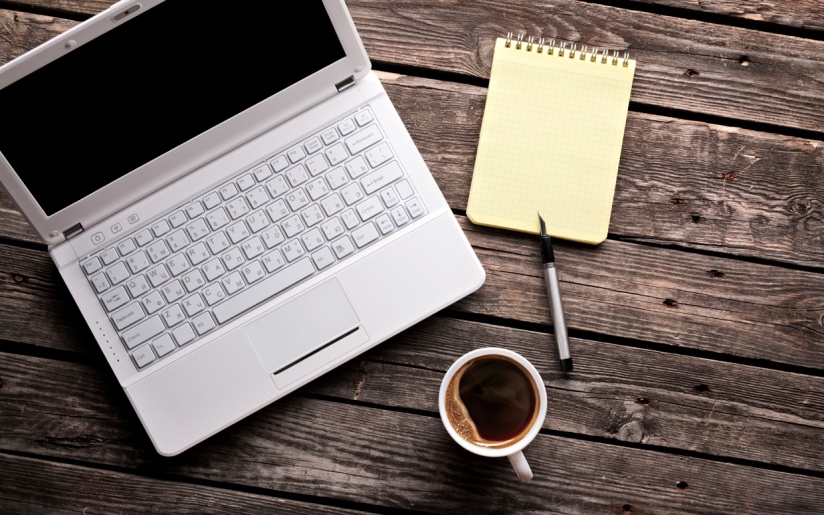 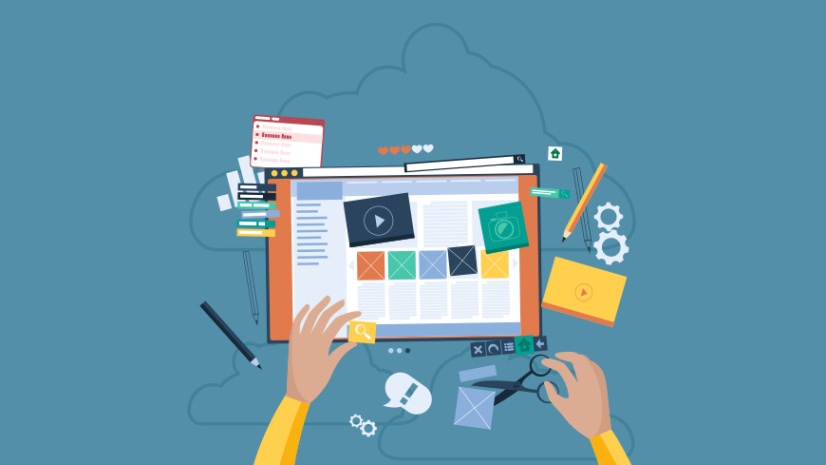 BLOG I WEB STRANICA
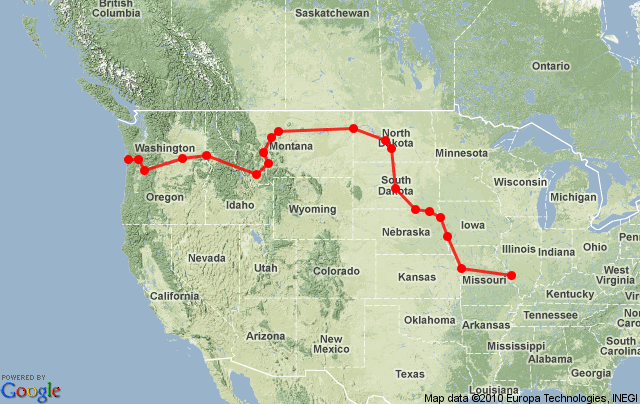 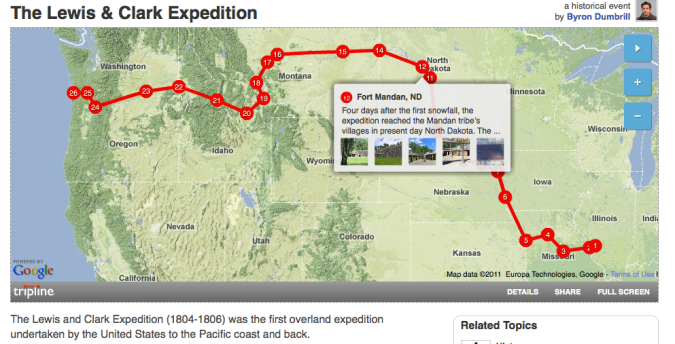 Tripline
https://www.tripline.net/
USPOREDIMO SE!
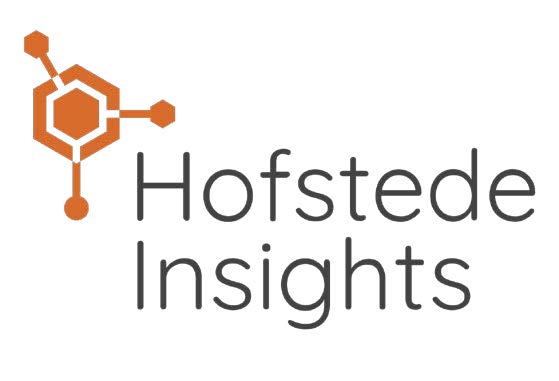 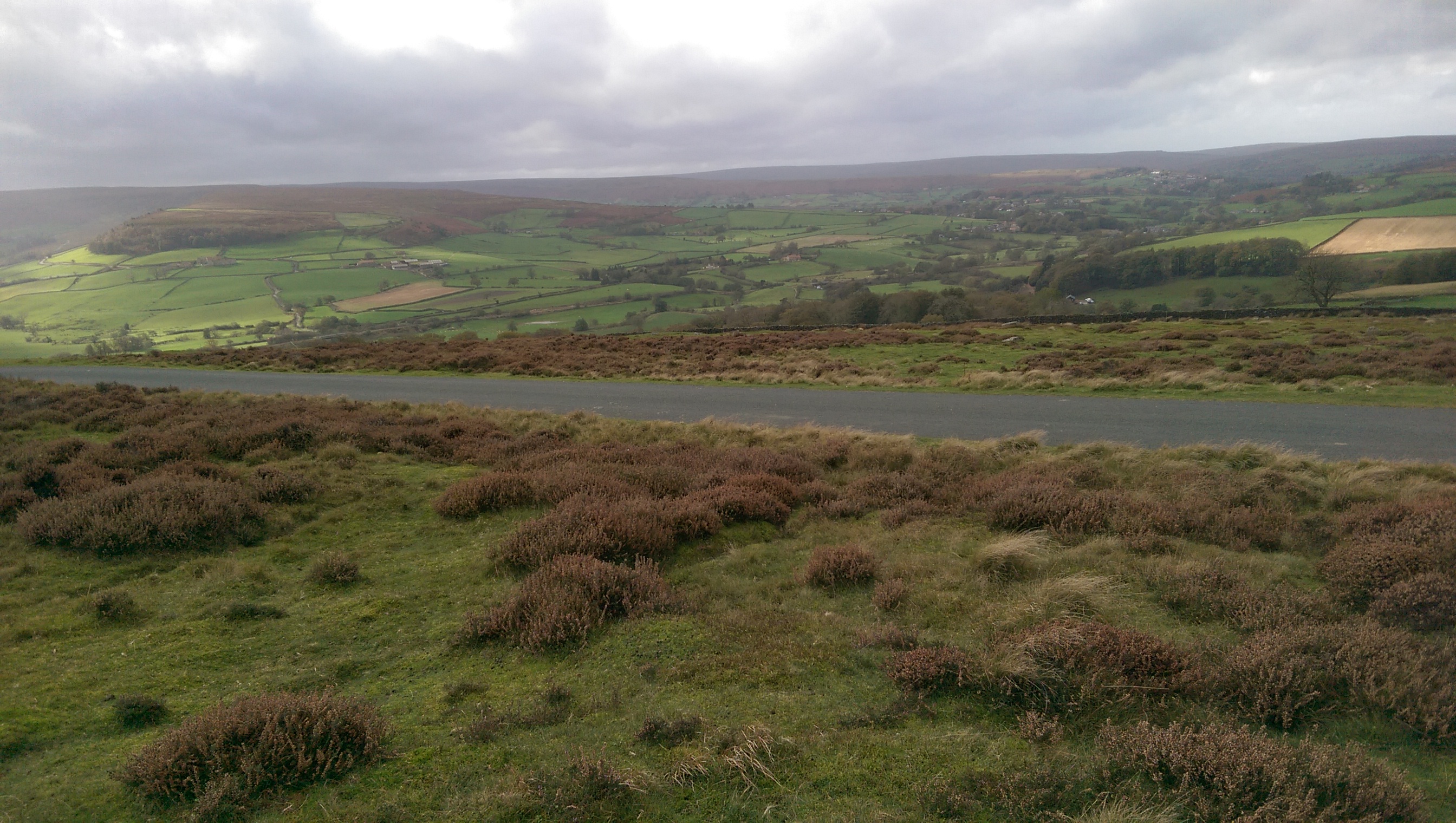 HVALA VAM!
Pitanja?